Смена ««Хочу все знать! - 2025»»
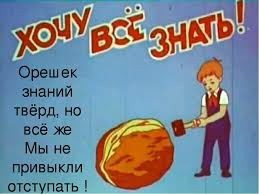 План-сетка смены
Неделя с 07.04.2025 по 11.04.2025 (утро)
Неделя с 07.04.2025 по 11.04.2025 (вечер)
План-сетка смены